Seminário Interno 
Redução da Mortalidade Infantil
Avaliação – SIM/SINASC
GPA/CCD-SES-SP
Tópicos
Causas de mortalidade infantil - ESP e DRSs prioritárias 
Causas de mortalidade perinatal e neonatal - ESP e DRSs prioritárias
Mortalidade por idade gestacional 
Número de consultas de pré-natal  por idade gestacional- ESP e DRSs prioritárias 
Investigações
Série Histórica SIM e SINASC
Série Histórica SIM e SINASC
Série Histórica de Mortalidade Infantil por DRSs Selecionadas, 2007 a 2013
Fonte: SIM
Série Histórica SIM
Fonte: SIM
Série Histórica Causas Básicas de Óbito InfantilEstado de São Paulo, 2007 a 2013*
Fonte: SIM
Série Histórica Causas Básicas de ÓbitoEstado de São Paulo, 2007 a 2013*
Fonte: SIM
Série Histórica Causas Básicas de ÓbitoEstado de São Paulo, 2007 a 2013*
Fonte: SIM
Série Histórica Causas Básicas de ÓbitoEstado de São Paulo, 2007 a 2013*
Fonte: SIM
Série Histórica Causas Básicas de ÓbitoEstado de São Paulo, 2007 a 2013*
(excluídas causas perinatais, malformações, externas e mal definidas)
Fonte: SIM
Série Histórica Causas Básicas de ÓbitoDRS I – Grande São Paulo, 2007 a 2013*
Fonte: SIM
Série Histórica Causas Básicas de ÓbitoDRS I – Grande São Paulo, 2007 a 2013*
Fonte: SIM
Série Histórica Causas Básicas de ÓbitoDRS I – Grande São Paulo, 2007 a 2013*
Fonte: SIM
Série Histórica Causas Básicas de ÓbitoDRS I – Grande São Paulo, 2007 a 2013*
Série Histórica Causas Básicas de ÓbitoDRS IV – Baixada Santista, 2007 a 2013*
Fonte: SIM
Série Histórica Causas Básicas de ÓbitoDRS IV – Baixada Santista, 2007 a 2013*
Fonte: SIM
Série Histórica Causas Básicas de ÓbitoDRS IV – Baixada Santista, 2007 a 2013*
Fonte: SIM
Série Histórica Causas Básicas de ÓbitoDRS IV – Baixada Santista, 2007 a 2013*
(excluídas causas perinatais, malformações, externas e mal definidas)
Fonte: SIM
Série Histórica Causas Básicas de ÓbitoDRS XVI- Sorocaba, 2007 a 2013*
Fonte: SIM
Série Histórica Causas Básicas de ÓbitoDRS XVI- Sorocaba, 2007 a 2013*
Fonte: SIM
Série Histórica Causas Básicas de ÓbitoDRS XVI- Sorocaba, 2007 a 2013*
(excluídas causas perinatais, malformações, externas e mal definidas)
Fonte: SIM
Série Histórica Causas Básicas de ÓbitoDRS XVI- Sorocaba, 2007 a 2013*
Fonte: SIM
Série Histórica Causas Básicas de ÓbitoDRS XVII- Taubaté, 2007 a 2013*
Fonte: SIM
Série Histórica Causas Básicas de ÓbitoDRS XVII- Taubaté, 2007 a 2013*
Fonte: SIM
Série Histórica Causas Básicas de ÓbitoDRS XVII- Taubaté, 2007 a 2013*
Fonte: SIM
Série Histórica Causas Básicas de ÓbitoDRS XVII- Taubaté, 2007 a 2013*(excluídas causas perinatais, malformações, externas e mal definidas)
Fonte: SIM
Mortalidade Perinatal - ESP
Fonte: SIM
Mortalidade Perinatal e Neonatal - ESP
Fonte: SIM, SINASC
Mortalidade Perinatal
Fonte: SIM
Mortalidade Perinatal
Fonte: SIM
Mortalidade Perinatal
Fonte: SIM
Mortalidade Perinatal
Fonte: SIM
Mortalidade Neonatal - ESP
Fonte: SIM
Mortalidade Neonatal - ESP
Fonte: SIM, SINASC
Mortalidade Neonatal
Fonte: SIM
Mortalidade Neonatal
Fonte: SIM
Mortalidade Neonatal
Fonte: SIM
Mortalidade Neonatal
Fonte: SIM
Mortalidade por Idade Gestacional
(todas as idades gestacionais)
Fonte: SIM,SINASC
Mortalidade por idade gestacional
(excluídas as com idade gestacional ignorada)
Fonte: SIM, SINASC
Consultas de Pré-natal - ESP
(todas as idades gestacionais)
Fonte: SIM, SINASC
Consultas de Pré-natal - ESP
(com idade gestacional de 28 semanas e mais)
Fonte: SIM, SINASC
Consultas de Pré-natal - DRS
Fonte: SIM, SINASC
Consultas de Pré-natal - DRS
Fonte: SIM, SINASC
Consultas de Pré-natal - DRS
Fonte: SIM, SINASC
Oportunidade de Investigação
Fonte: SIM, SINASC
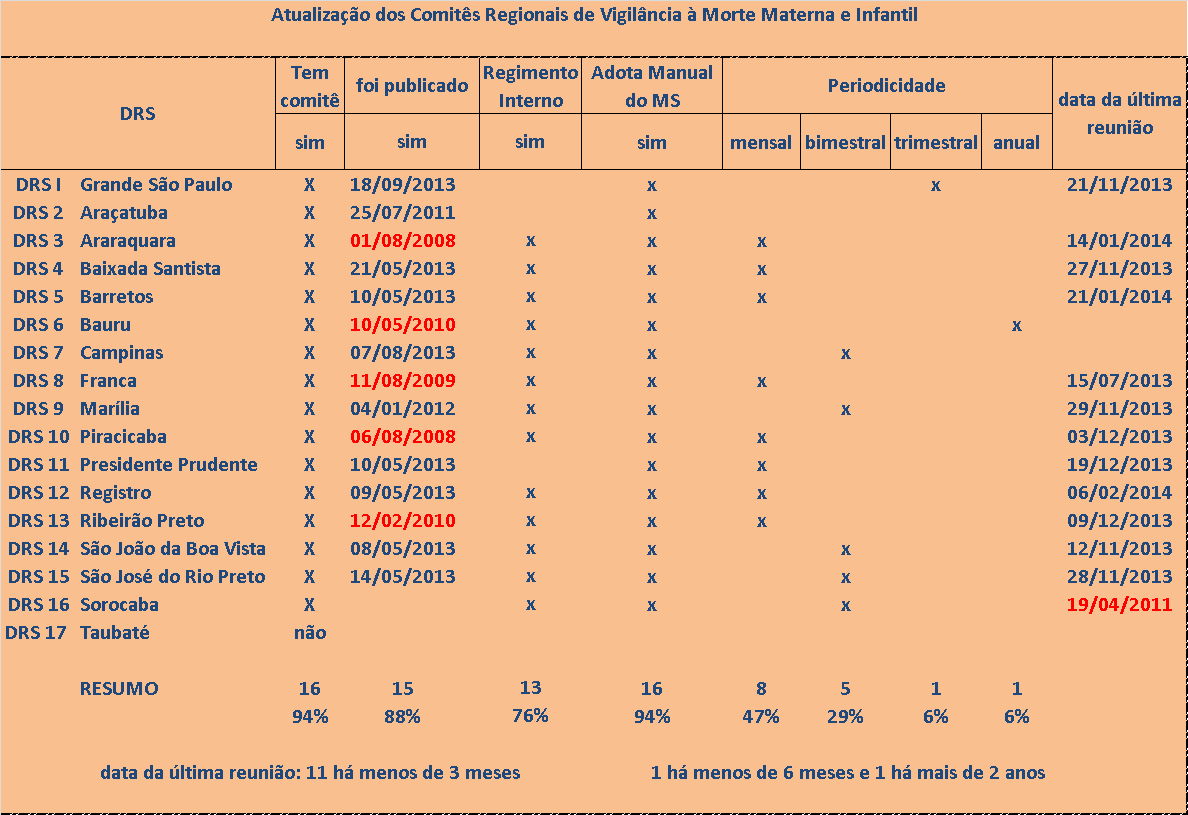 Conclusões
No período entre 2011 e 2013

Em média, 80% das causas básicas de óbito são relacionadas a afecções originadas no período perinatal e malformações congênitas/alterações cromossômicas
Excluídas as causas perinatais, malformações congênitas/alterações cromossômicas, causas externas e mal definidas, mais de 60 % dos óbitos tem causas básicas relacionadas a doenças do aparelho respiratório e doenças infecciosas/parasitárias
80% na DRS Sorocaba
A prematuridade extrema (IG <28s) esteve associada aos óbitos perinatal e neonatal (RR 1,5 e 1,3 respectivamente)
O registro da idade gestacional aumentou de 14 para 96%
Cerca de 20 e 40% dos óbitos ocorreu em RN de termo (> 38s) e pré-termo (28-37s) respectivamente
O registro do número de consultas de pré-natal aumentou de 14 para 94%
Cerca de 15% dos óbitos em RN com IG > 28 semanas até 3 consultas de pré-natal
Não há registro das investigações dos óbitos em mais de 50% dos casos
As investigações registradas s forma oportunas (< 120 dias) em 20-37% dos casos
Considerações
Qualidade de informação
Em branco
Erros de informação ou digitação : 38 consultas de pré-natal; óbito por transtorno mental; 27 filhos vivos
Baixo registro de investigação (por data e por fonte de investigação)
Nos investigados, baixo registro de classificação de evitabilidade (WEB)

Análise da informação
Rotina local de análise
Identificação de fragilidades
Subsídio para planejamento
Devolutiva ao município/estabelecimento de saúde

Atuação dos Comitês Municipais/Regionais
Participação do controle social
Centro de Informações Estratégicas em Vigilância em Saúde (CIVIS)
cmartinez@saude.sp.gov.br
ralbernaz@saude.sp.gov.br

GPA/CCD/SES-SP